CROSS-EXAMINATIONFOLLOW THE LD DEBATE 2
Jim Hanson
PREPARING FOR DEBATES!
Do the Prepare Steps on the Web Page before each class.
1. SHOW YOUR FLOWSHEETS!
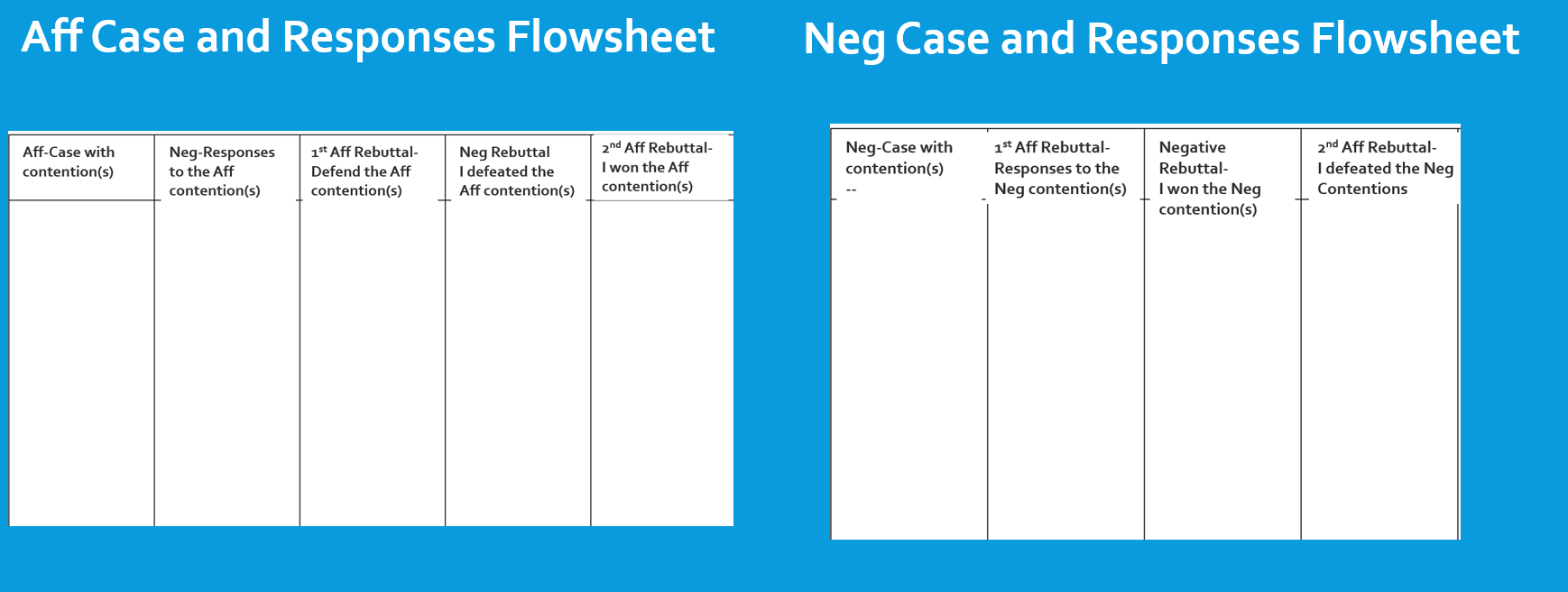 2. SHOW YOUR CASES AND REBUTTALS!
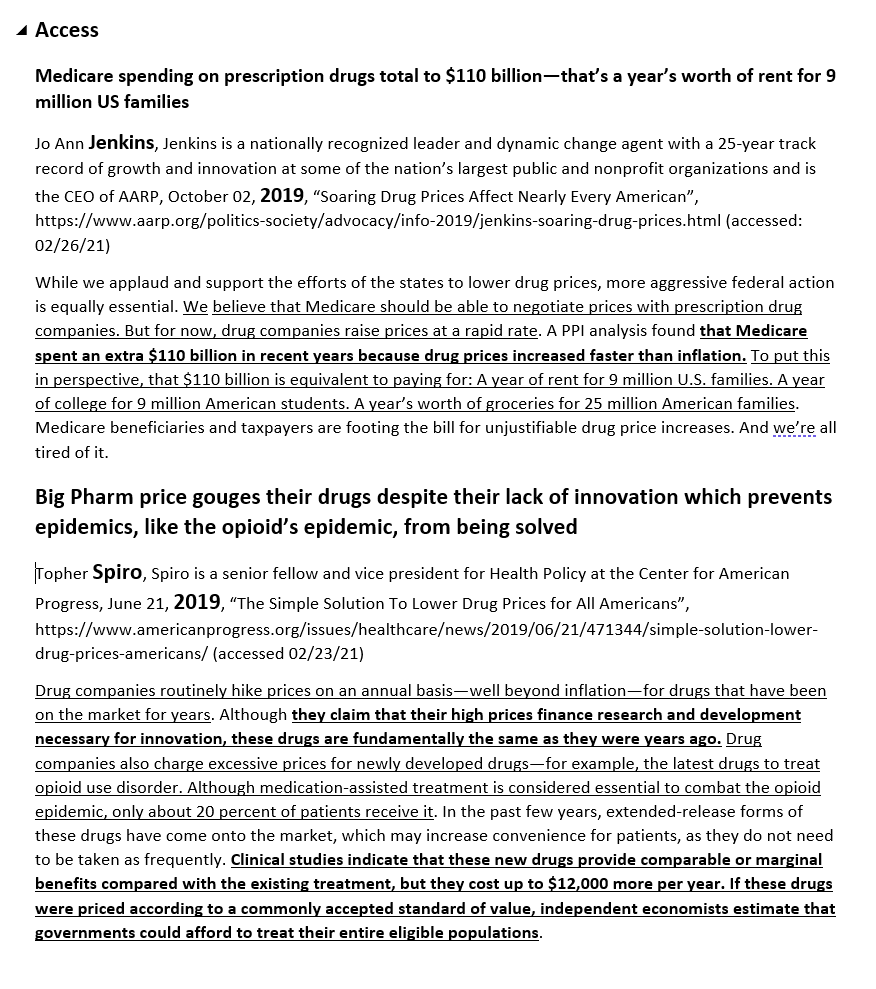 Not done?

Get the Short File—you are hereby using the Contentions and Rebuttals in that file.
3. SHOW YOUR SCRIPTS!
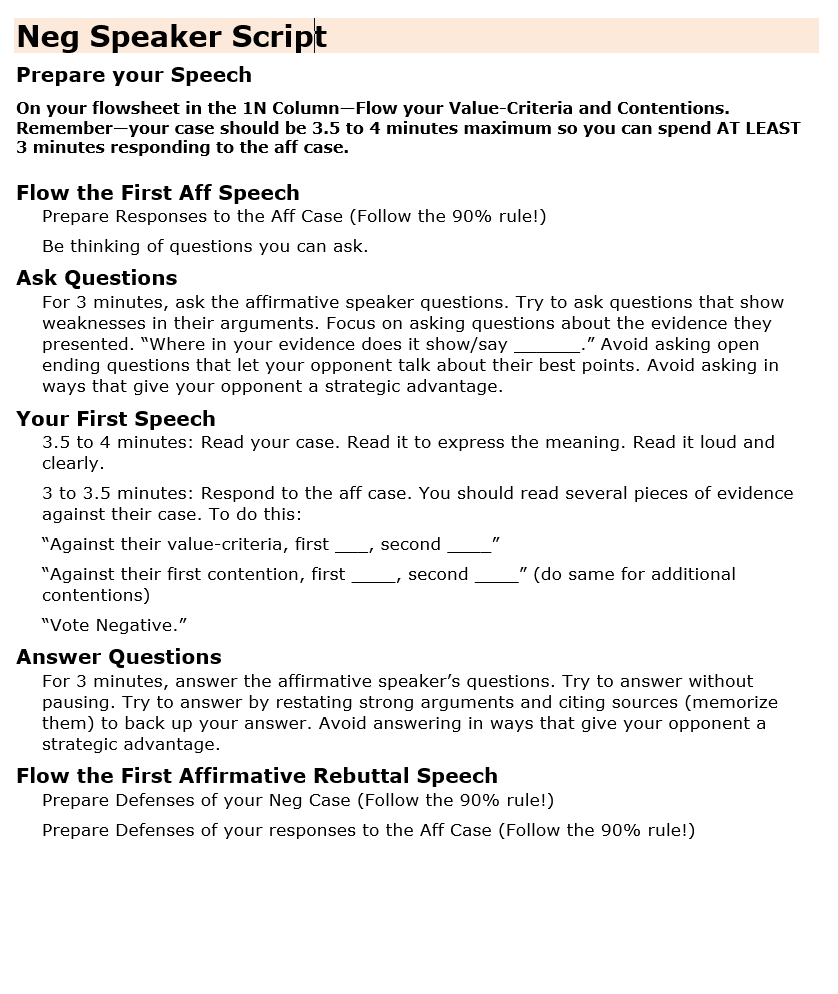 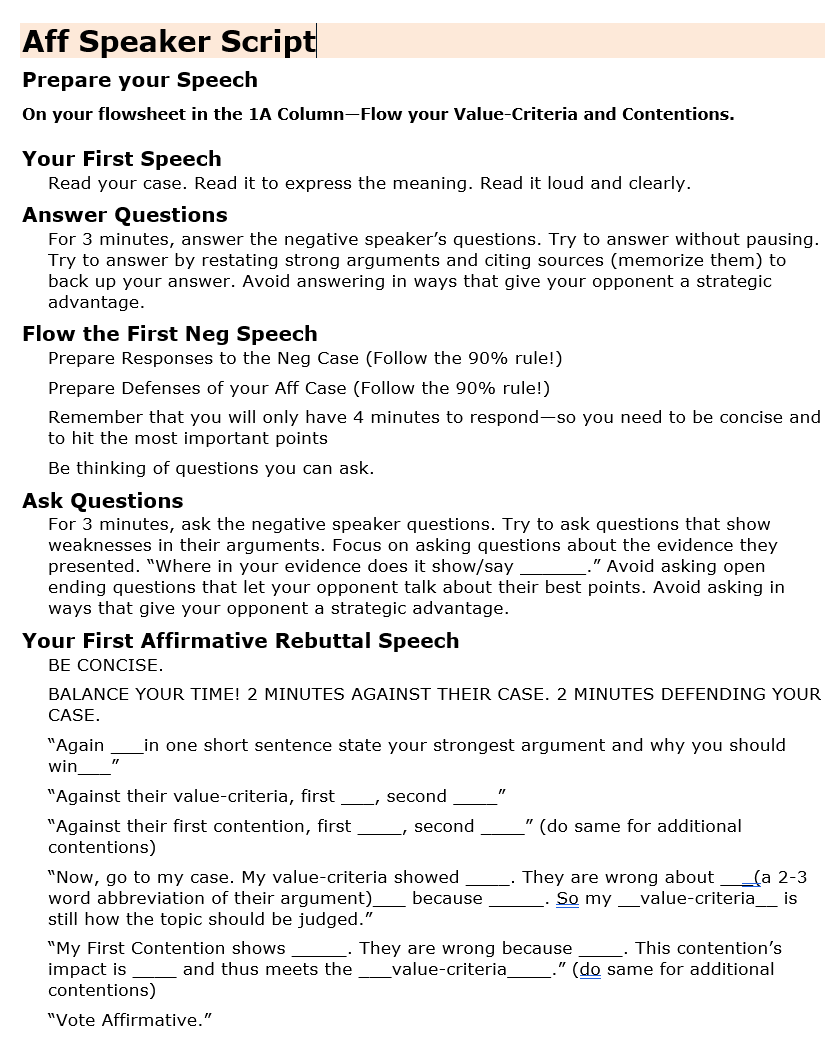 BEFORE WE START THE FOLLOW THE FLOW DEBATES . . .
WE ARE GOING TO LEARN AND PRACTICE CROSS-EXAMINATION.
CROSS-EXAMINATION IS TIME TO Ask and answer questions
3 minutes where . . . 
The Neg asks the Aff speaker questions
Then
The Aff asks the Neg speaker questions.
YOU’RE GOING TO DO IT!
1 Aff—present one argument (not contention) . . . 
Then the Neg asks questions
For this group activity—everyone but the Aff speaker can and should ask questions.
HOW TO DO IT!
Ask your question
The debater answers
YES—ask a follow-up question.
Now--DO IT!
Someone ask a question!
TIPS FOR ASKING
Ask about weaknesses/missing things in their argument
“You don’t have proof testing harms students in your speech do you?”
Avoid asking questions that let your opponent give long, good answers
NO: “Why is testing a good idea.”
Best way to ask “Where in your speech did you prove __________?”
TIPS FOR answering
Answer as soon as possible (long pauses often imply lack of knowledge or hesitancy)
Use arguments in your speech to answer questions
“Yes, Deena Jones in our first contention showed ______”
Tough Question? Answer quickly—then talk about good arguments for your side
“I don’t think so. What I do know is our second contention showed ______________.”
Do it again!
Someone present their Neg Case
Then everyone else asks questions as if they were the Aff debater.
DO A FOLLOW THE FLOW LD DEBATE!USING FLOWSHEETS AND SCRIPTS.
Regular Length speeches
What are the times?
Get your Scripts—they show you what you are supposed to do during the debate.
SPEAKER DUTIES
1 AFF CASEPresent Value-Criteria and Contention(s) (6 minutes)
Neg asks Aff questions (3 minutes)
1 NEG CASE Present Value-Criteria and Short Contention (3.5-4 minutes)     and respond to the aff case (3-3.5 minutes)
Aff asks Neg questions (3 minutes).
SPEAKER DUTIES
1 AFF REBUTTAL Respond to the Neg Contention (2 minutes)     and Defend your Aff Contention (2 minutes).
NEG REBUTTAL Show you won your Neg Contention and Defeated the Aff Contention (6 minutes)(no new arguments except to answer new responses!)
2 AFF REBUTTALShow you won your Aff Contention and Defeated the Neg Contention (3 minutes)(no new arguments except to answer new responses!)
1 AFF PRESENT YOUR AFF CONTENTION
while NEG—FLOW YOUR RESPONSES: 90%!
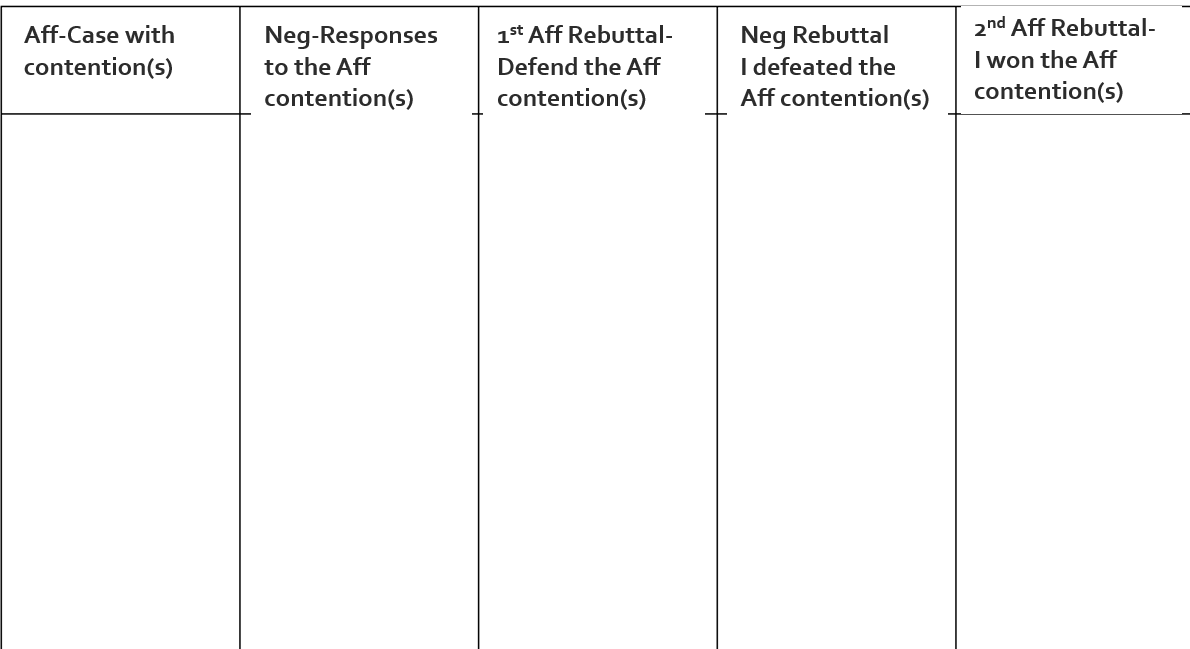 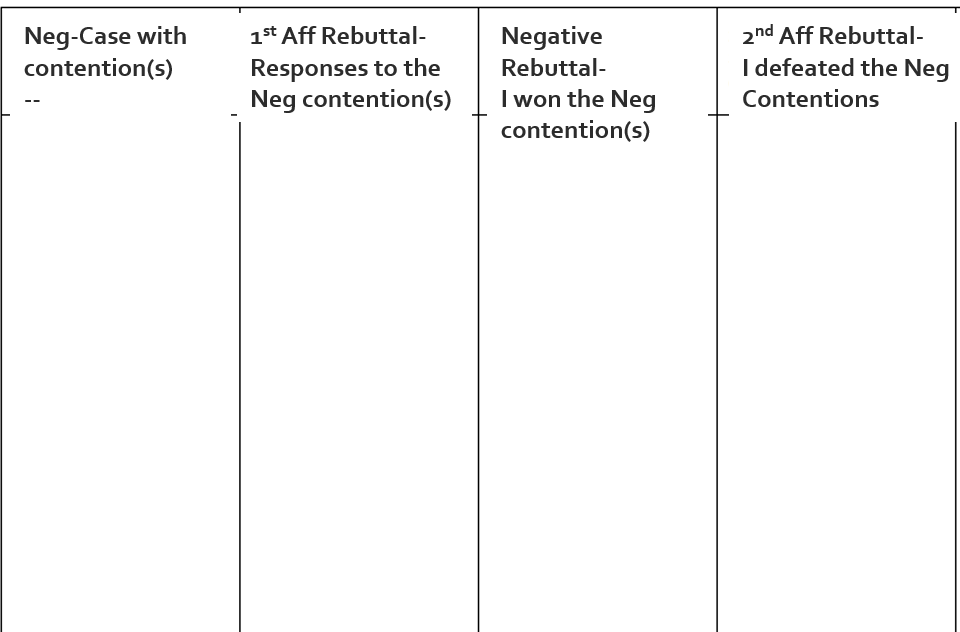 Read your Contention
You read the bolded words.
NEG SPEAKER: ASK THE AFF SPEAKER QUESTIONS.
3 minutes.
1 NEG PRESENT YOUR CONTENTION AND RESPONSES TO THE AFF CONTENTION
While AFF—FLOW YOUR RESPONSES: 90%!
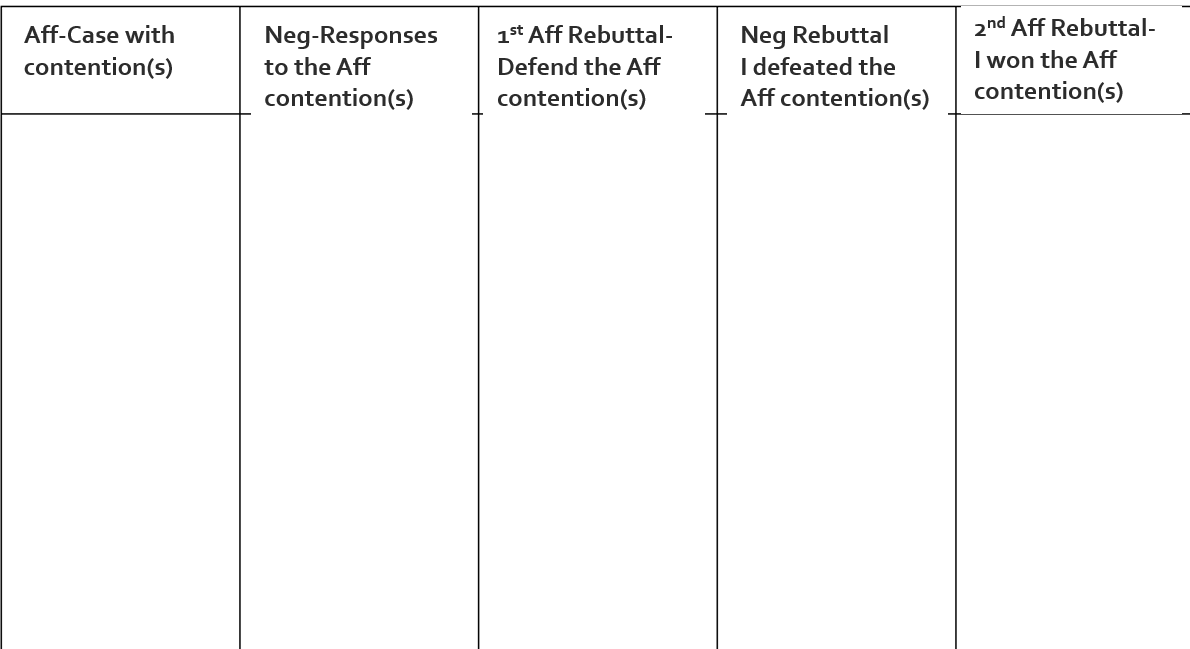 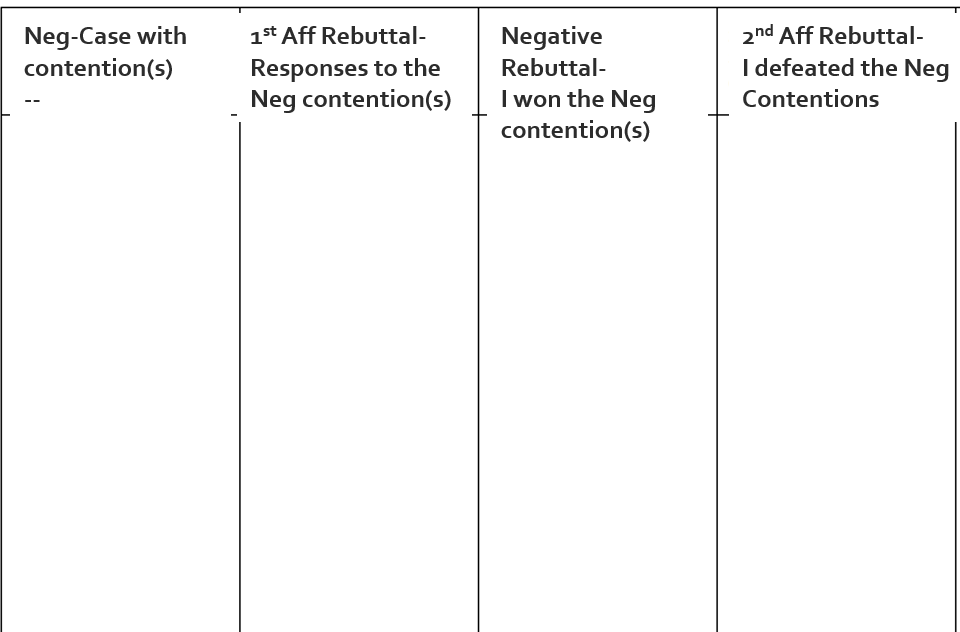 Read your Contention
You read the bolded words.
“Against the Aff Contention . . .” (respond)
AFF SPEAKER: ASK THE NEG SPEAKER QUESTIONS.
3 minutes.
1 AFF REBUTTAL RESPOND TO NEG CASE AND DEFEND AFF CASE
While NEG PREPS RESPONSES: 90%!
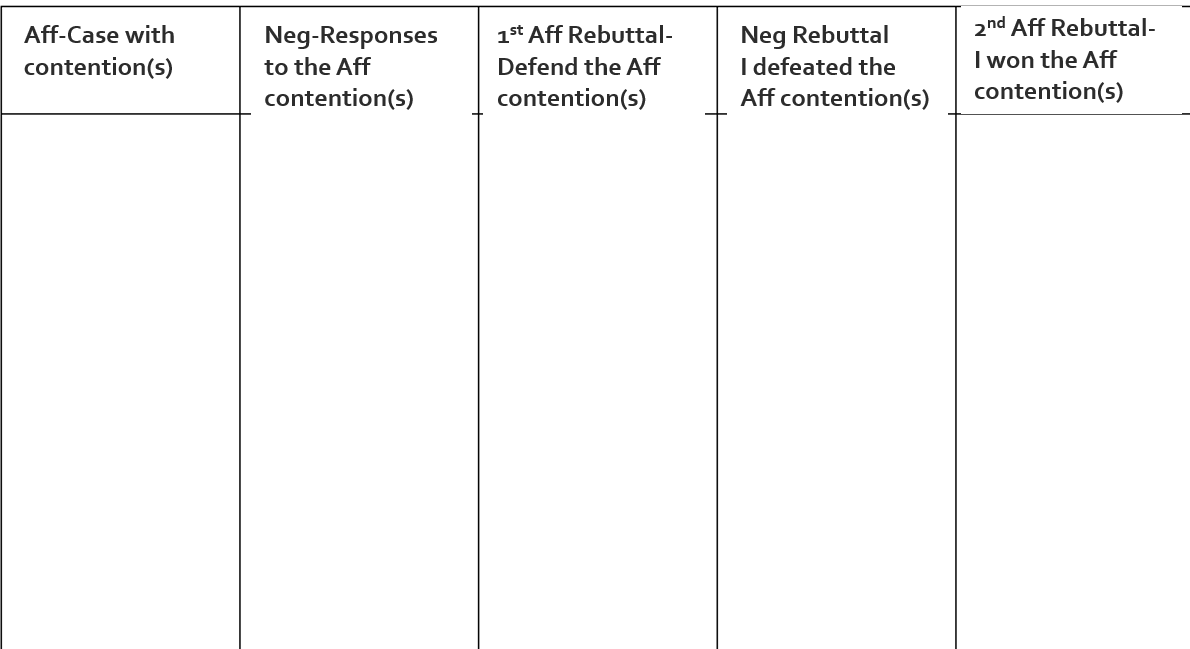 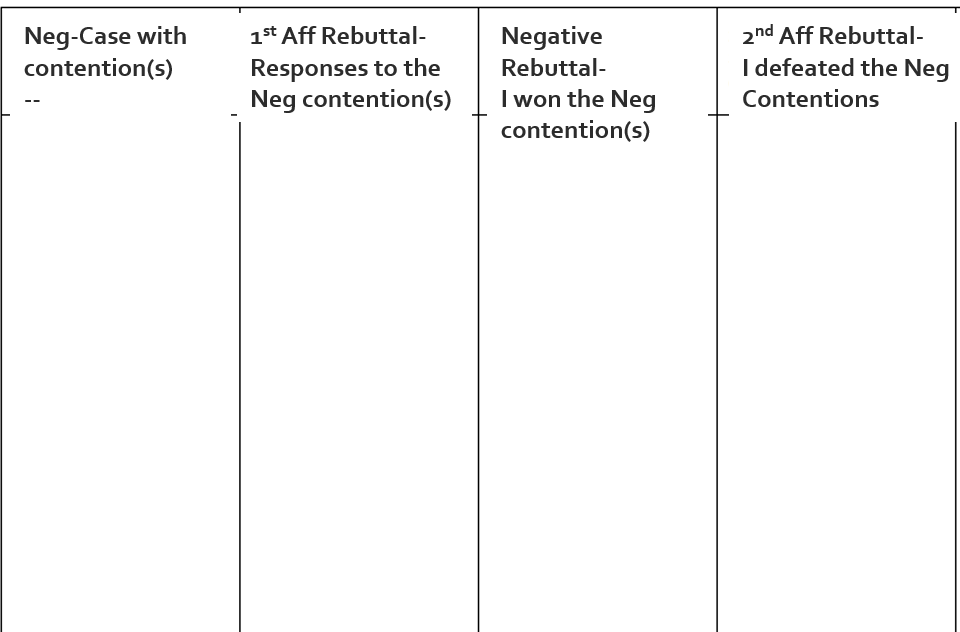 “Against their __________ Contention” (respond)
My aff contention ____ still stands (respond to neg args and defend your contention)
NEG REBUTTAL SHOW YOU WON NEG CASE AND DEFEATED AFF CASE
While AFF PREPS RESPONSES: 90%!
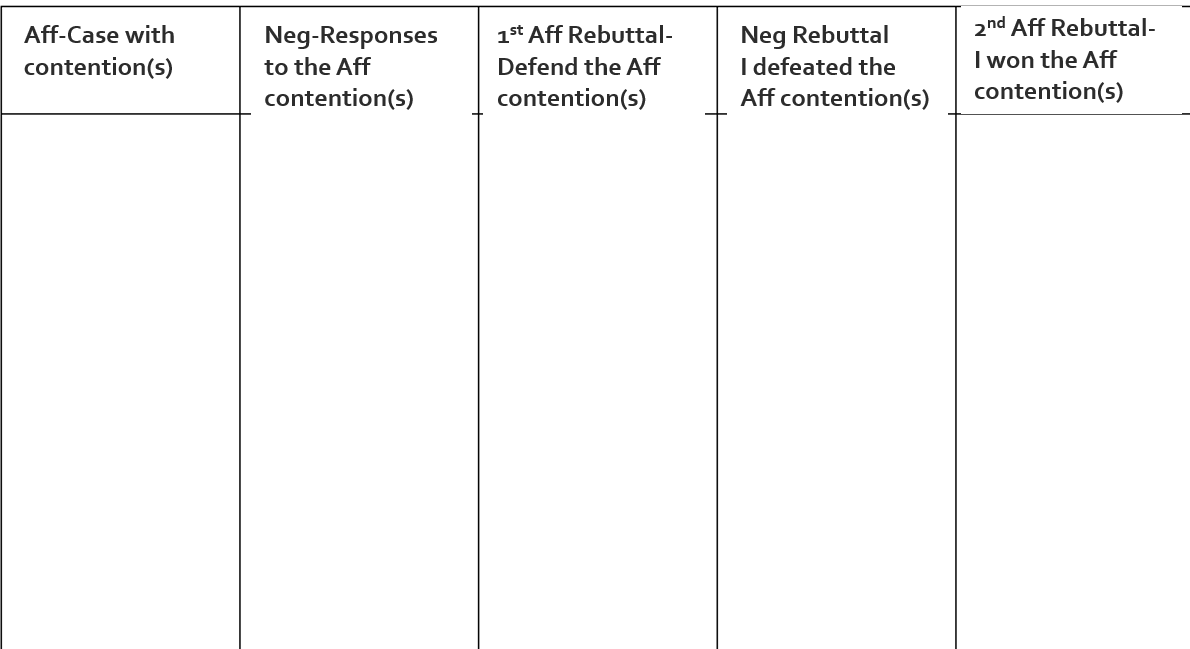 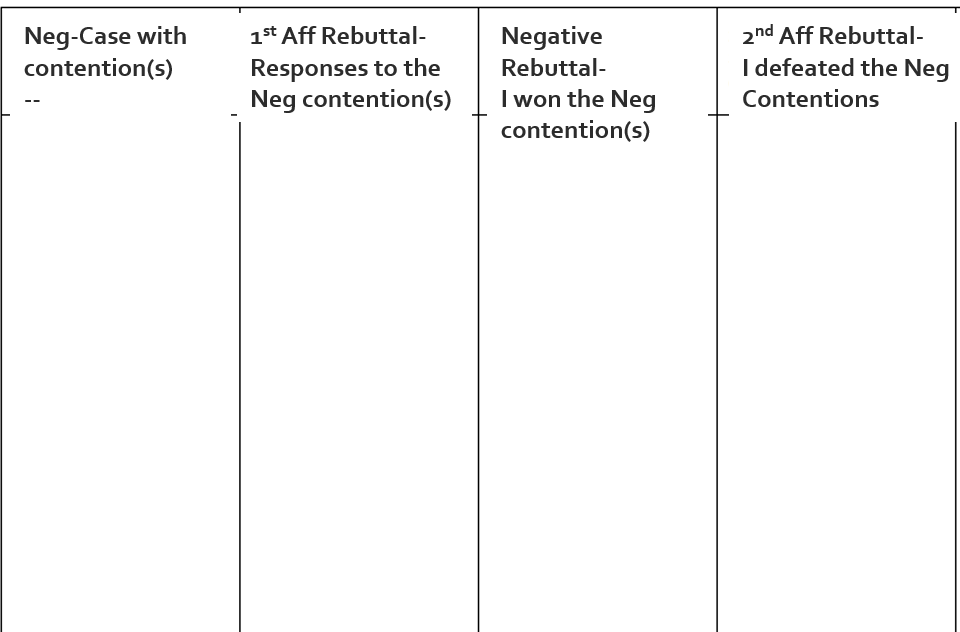 My Name is _____________
“I won our contention because I showed _____”
“I defeated the Aff contention because I showed _____”
2 AFF REBUTTAL SHOW YOU WON AFF CASE AND DEFEATED NEG CASE
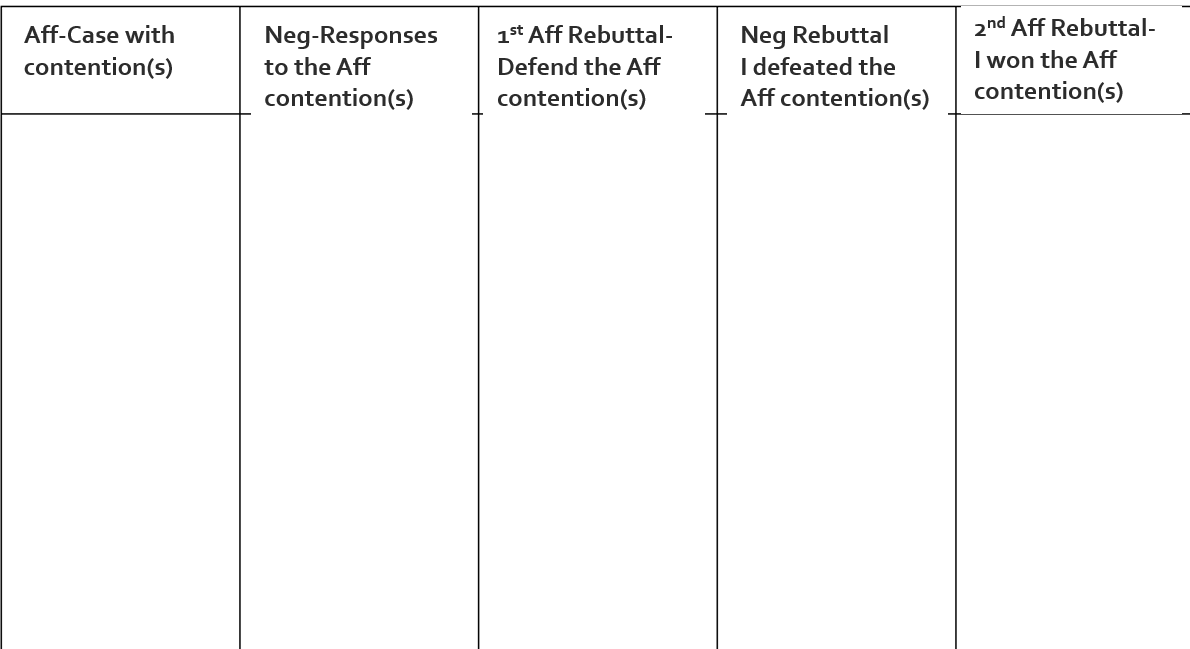 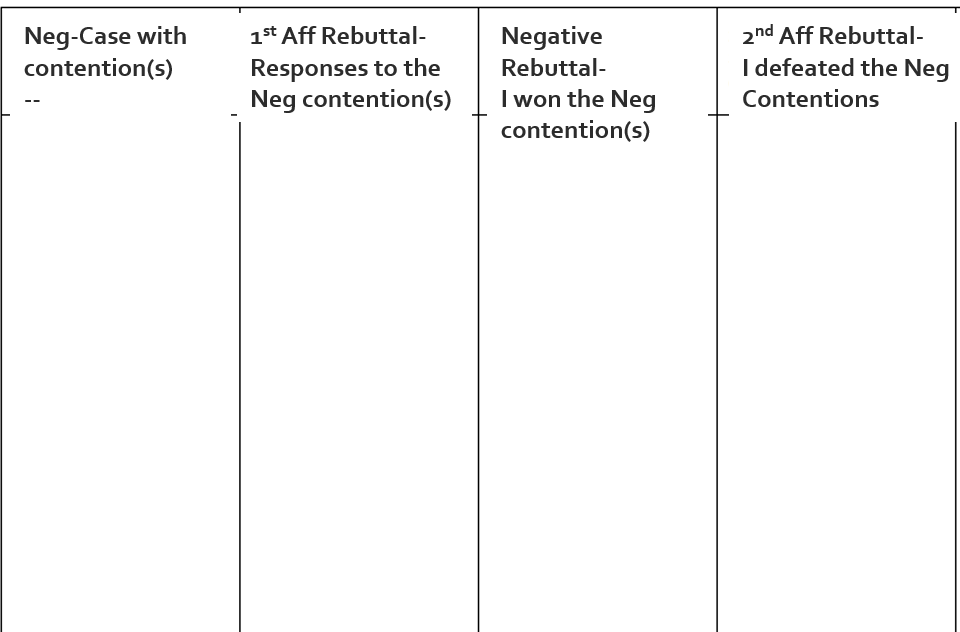 My Name is _____________
“I won the aff contention because I showed _____”
“I defeated the neg contention because I showed _____”
TIME FOR FEEDBACK!
THEN—LET’S DO A SECOND DEBATE WITH THOSE WHO DIDN’T DO DEBATE IN THIS FIRST DEBATE.